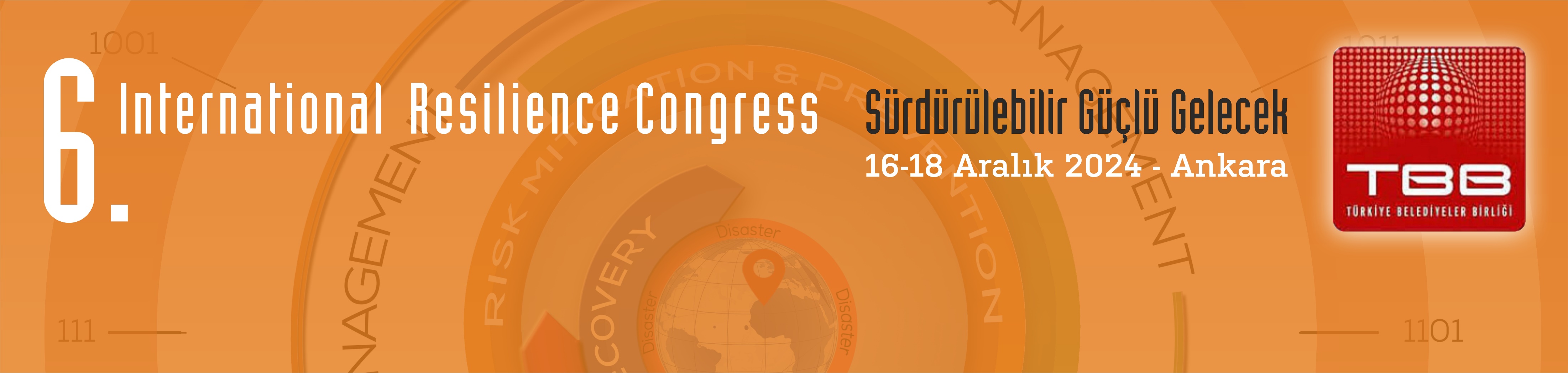 Poster Başlığı (Türkçe) /Poster Title (English)
Yazar İsimleri ve Yazar Kurum Bilgileri / Author Names and Author Institution Information
Poster hakkında
Posterinizin Özet, Giriş, Yöntem-Metod, Sonuçlar ve Teşekkür başlıklarını içermesi önerilir. Başlıkların karakter büyüklükleri 36 punto olması, iç metinlerin 24 punto olması yeterlidir. 

Resim, görsel, tablo ve diğer materyalleriniz yazılar ile orantılı bir büyüklükte olmalıdır.

Posteriniz A0 (841-1189mm) dikey olarak hazırlanmalıdır.  Kongre alanındaki yeriniz dikey formata göre ayrılacaktır.





It is recommended that your poster include the headings Abstract, Introduction, Method, Results and Acknowledgments. It is sufficient that the character size of the headings be 36 points and the inner texts be 24 points. 

Your pictures, visuals, tables and other materials should be in a size proportional to the texts.

Your poster should be prepared vertically at A0 (841-1189mm).  Your place in the congress area will be allocated according to the vertical format.
About the poster